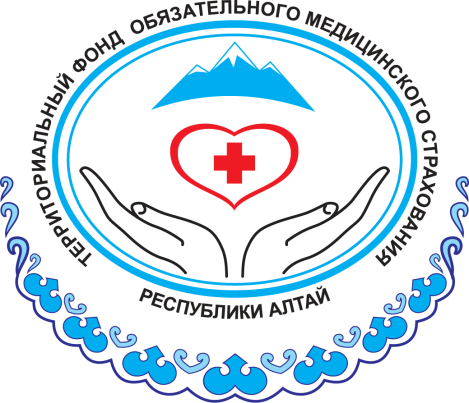 Территориальный фонд обязательногомедицинского страхованияРеспублики Алтай
О новом порядке идентификации застрахованных лиц.
Александр Анатольевич Чичинов 
Начальник отдела организации ОМС
15.04. 2022 г.
г. Горно-Алтайск
О новом порядке идентификации застрахованных лиц.
С 01.07.2022 года вступают в силу новая редакция Федерального закона от 29.11.2010 № 326-ФЗ «Об обязательном медицинском страховании в Российской Федерации»:

 новые полномочия  ФОМС в части ведения единого  регистра застрахованных лиц;

полис ОМС (в виде штрихового кода) выдается СМО в течение одного дня, при этом временное свидетельство не оформляется;

полис ОМС может быть выдан в виде документа на материальном носителе (по заявлению), а также в виде штрихового кода (графической информации в кодированном виде), выполненного посредством использования федеральной государственной информационной системы "Единый портал государственных и муниципальных услуг (функций)";

застрахованное лицо при обращении за медицинской помощью предъявляет  по своему выбору полис ОМС на материальном носителе или документ, удостоверяющий личность (для детей в возрасте до четырнадцати лет - свидетельство о рождении).

 
2
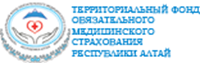